Everything at once
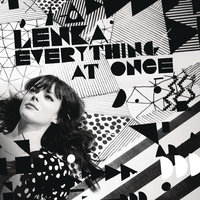 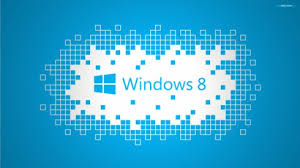 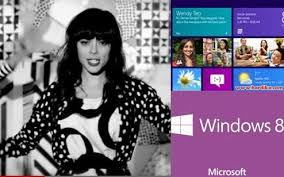 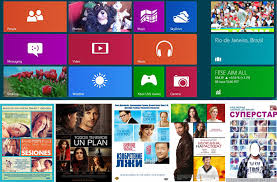 LENKA
Let’s compare
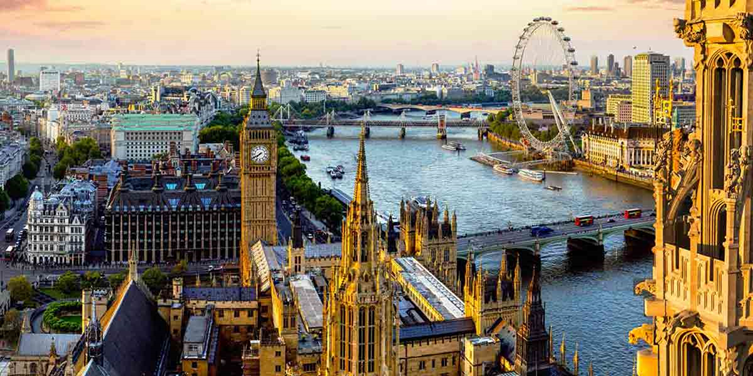 LearningApps.org
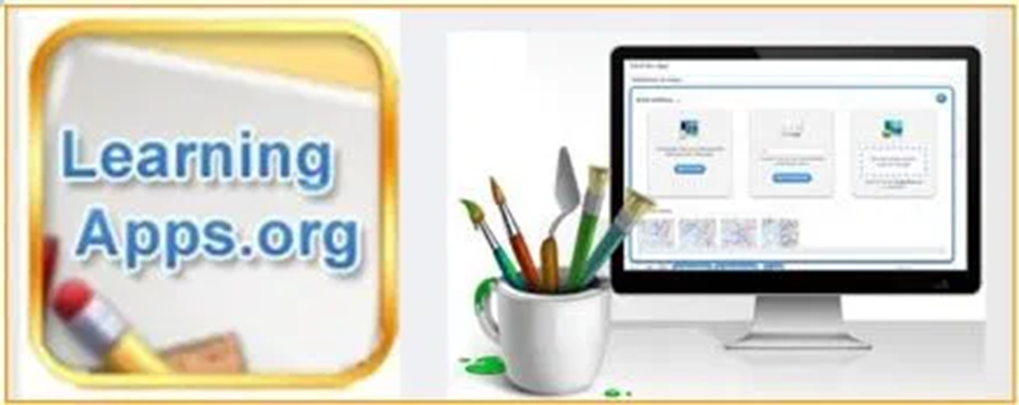 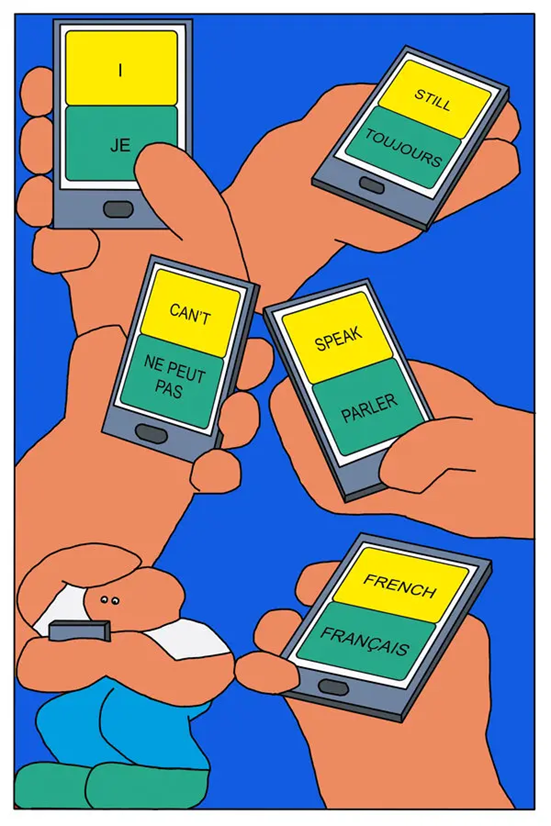 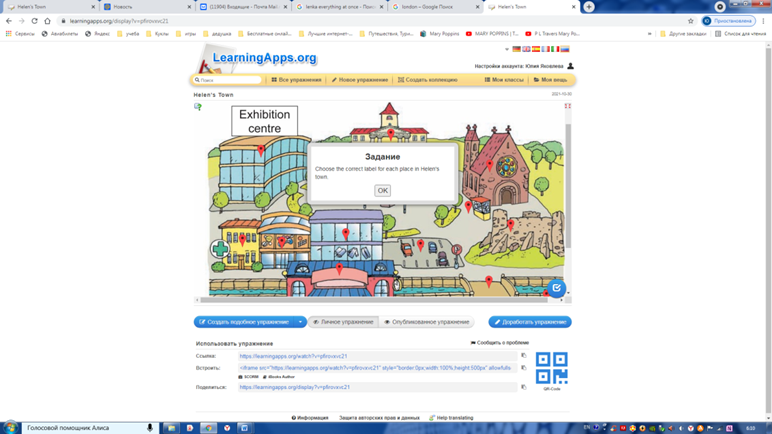 https://learningapps.org/display?v=pfirovxvc212021-2022-Дистанционный урок
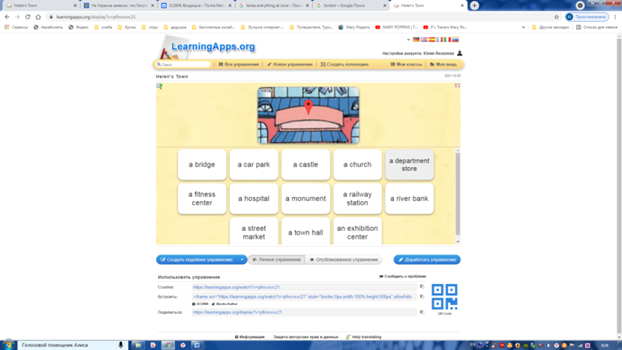 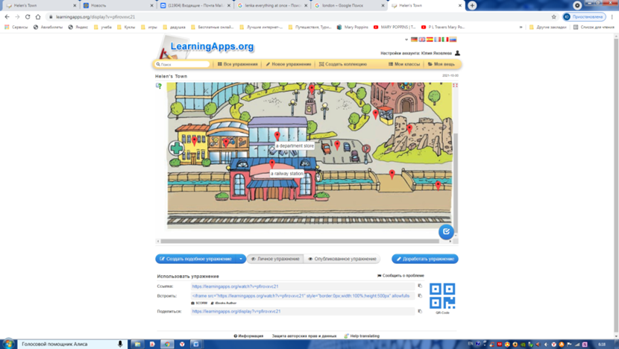 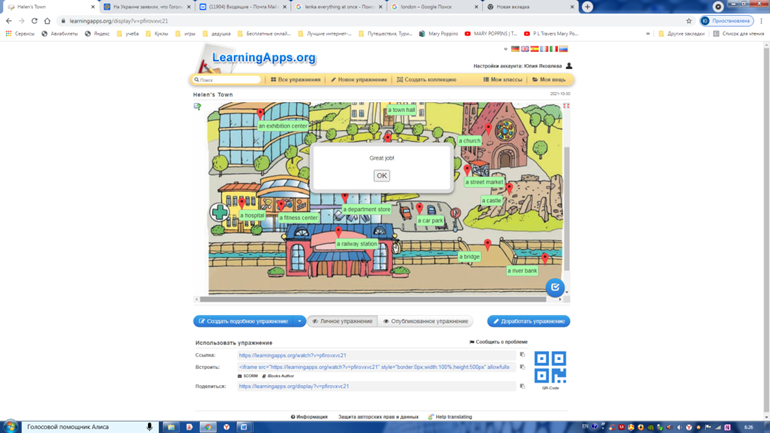 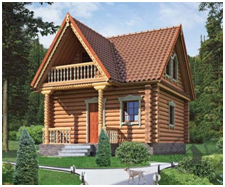 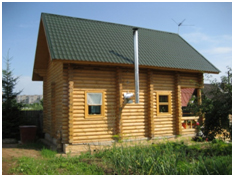 ?
The first house is as big as the second one.
Мы используем as... as, 
если два объекта или понятия сходны в своих характеристиках. 
На русский язык конструкция переводится «такой же ...как и …».
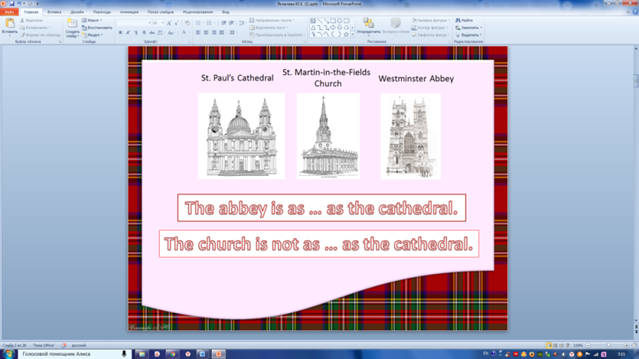 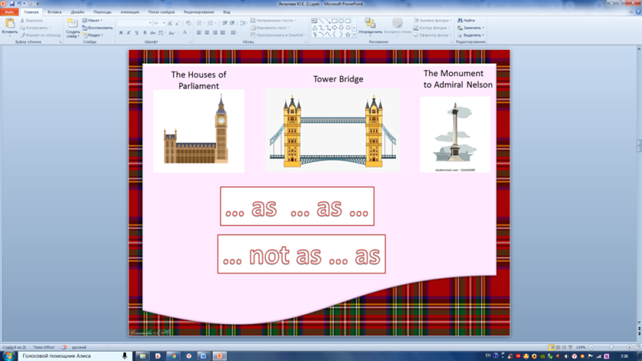 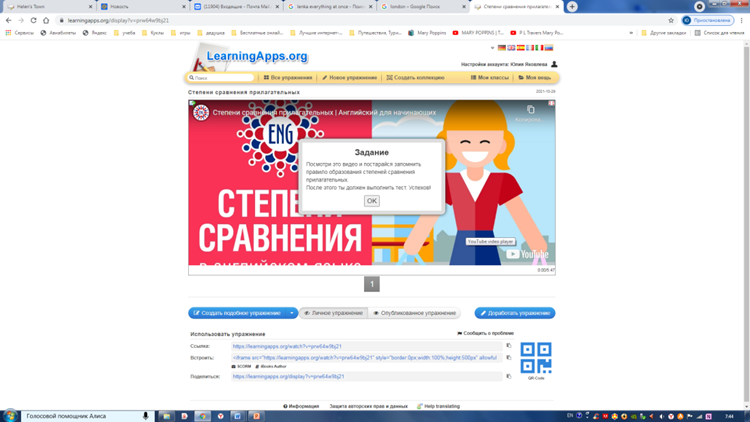 https://learningapps.org/display?v=prw64w9bj21
Таблица проверки решений заданий викторины в мини-группах по теме «Степени сравнения прилагательных»
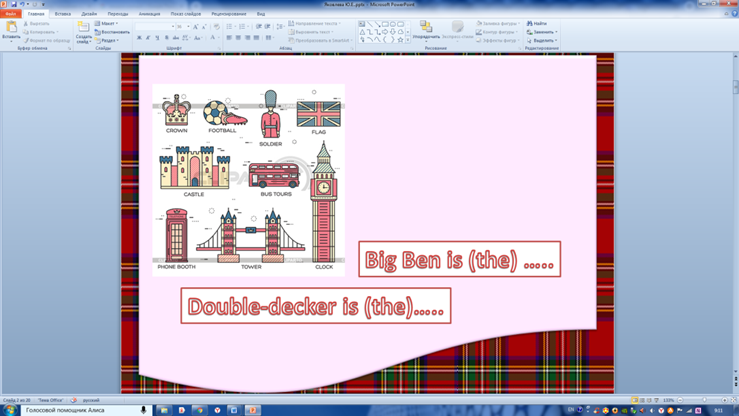 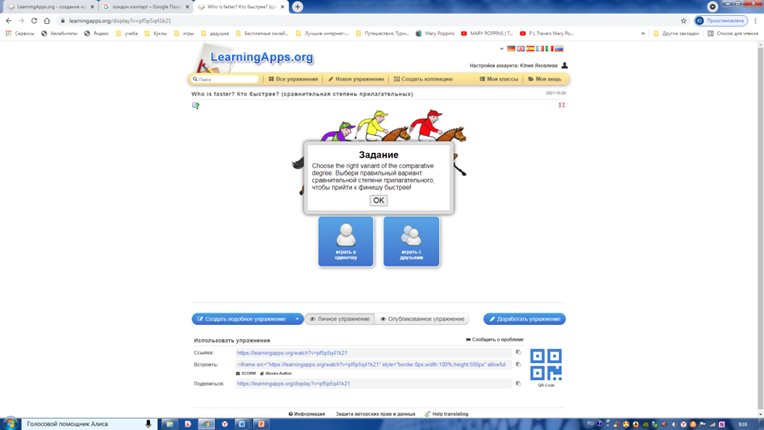 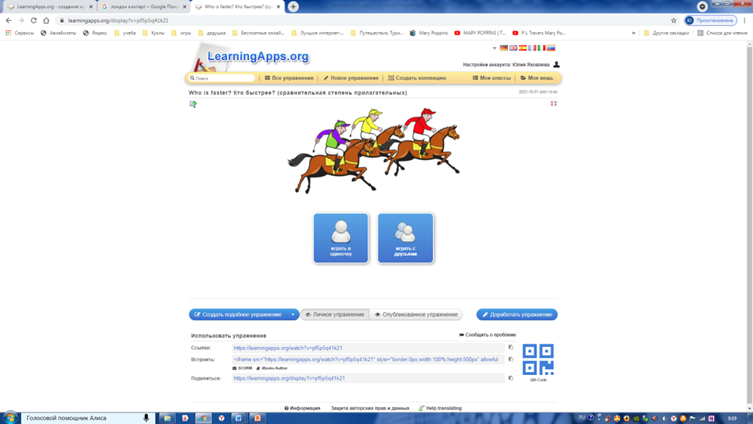 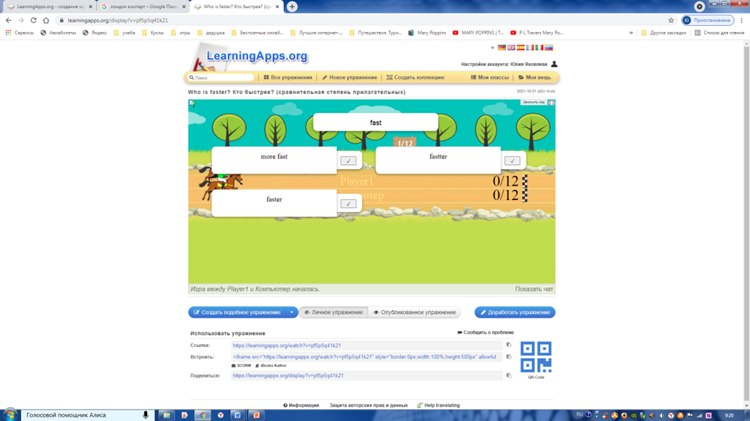 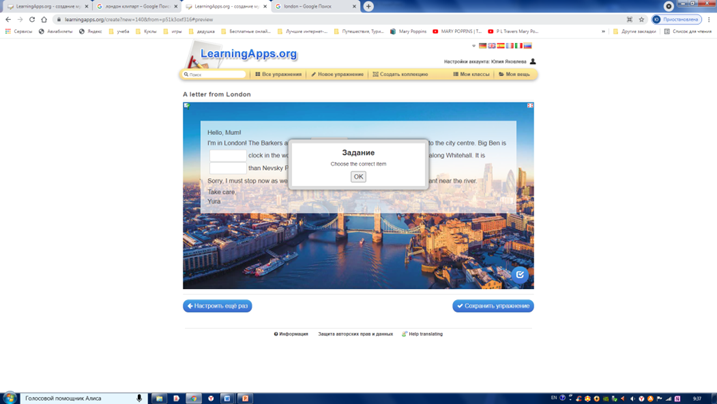 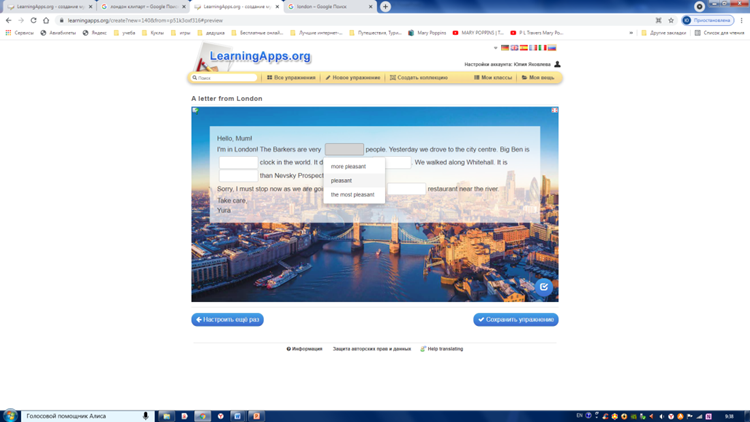